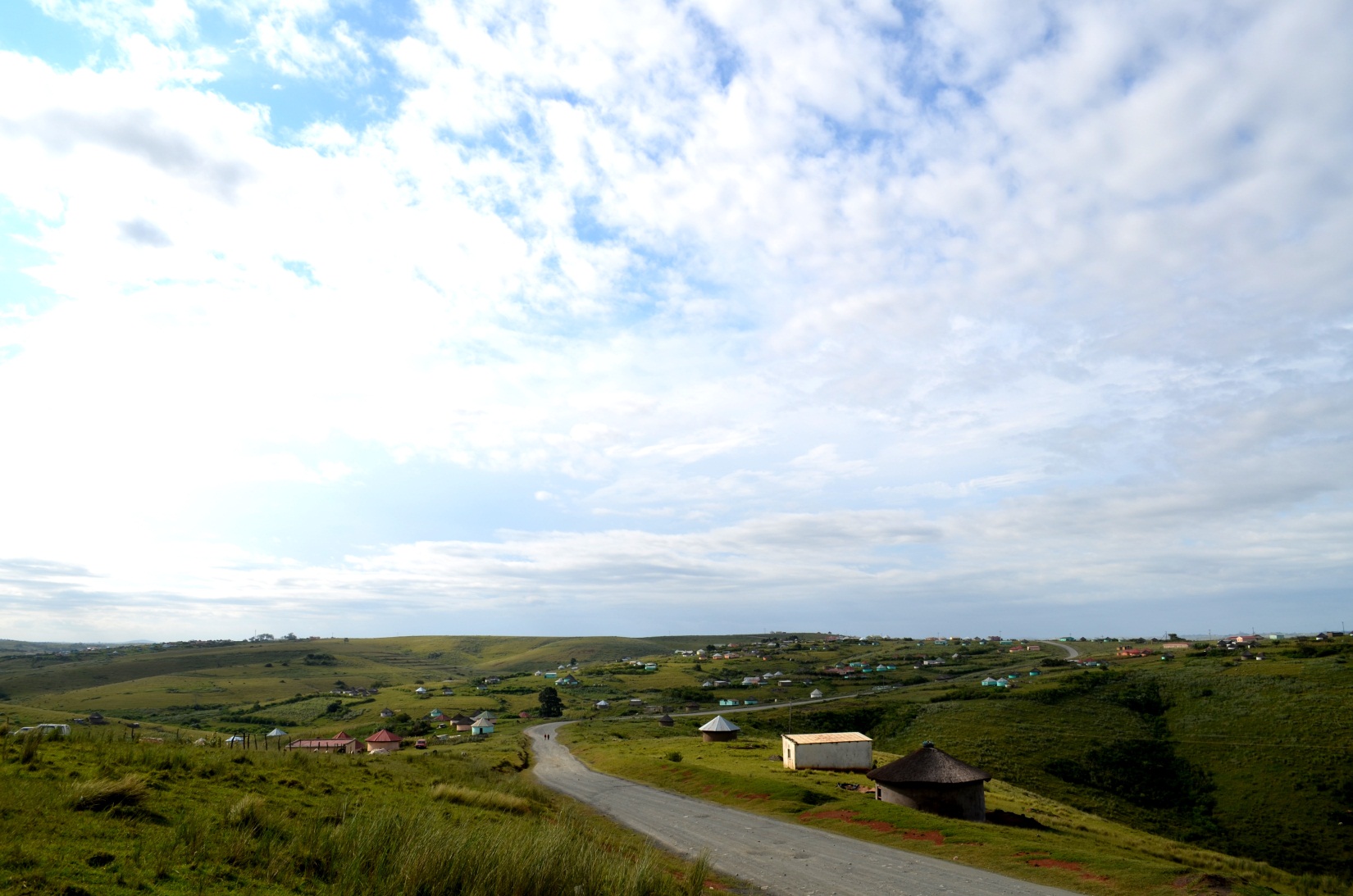 Winter School
Using climate information for adaptation and policy development

An annual one week short course.
Cape Town, South Africa
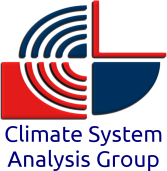 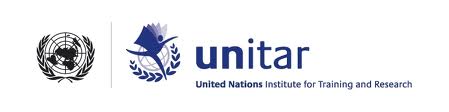 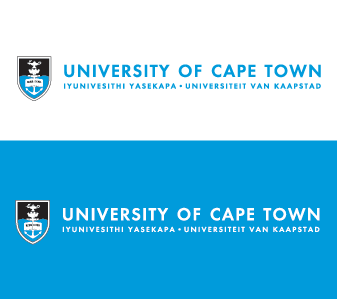 Using climate information for adaptation and policy development
Course Background
The CSAG Winter School started in 2009 through a UNITAR funded initiative. As part of a larger C3D+ project, this capacity building training course was undertaken with financial support for three years. The initial phase of the project involved a large part in developing all the course curriculum and teaching materials. There needed to be a balance between the basic theory, data analysis and practical case studies. The course is very focused on the needs of developing countries especially in Africa, and case studies are based around these. The course aims to address the needs of participants from these countries and understand some of their constraints.
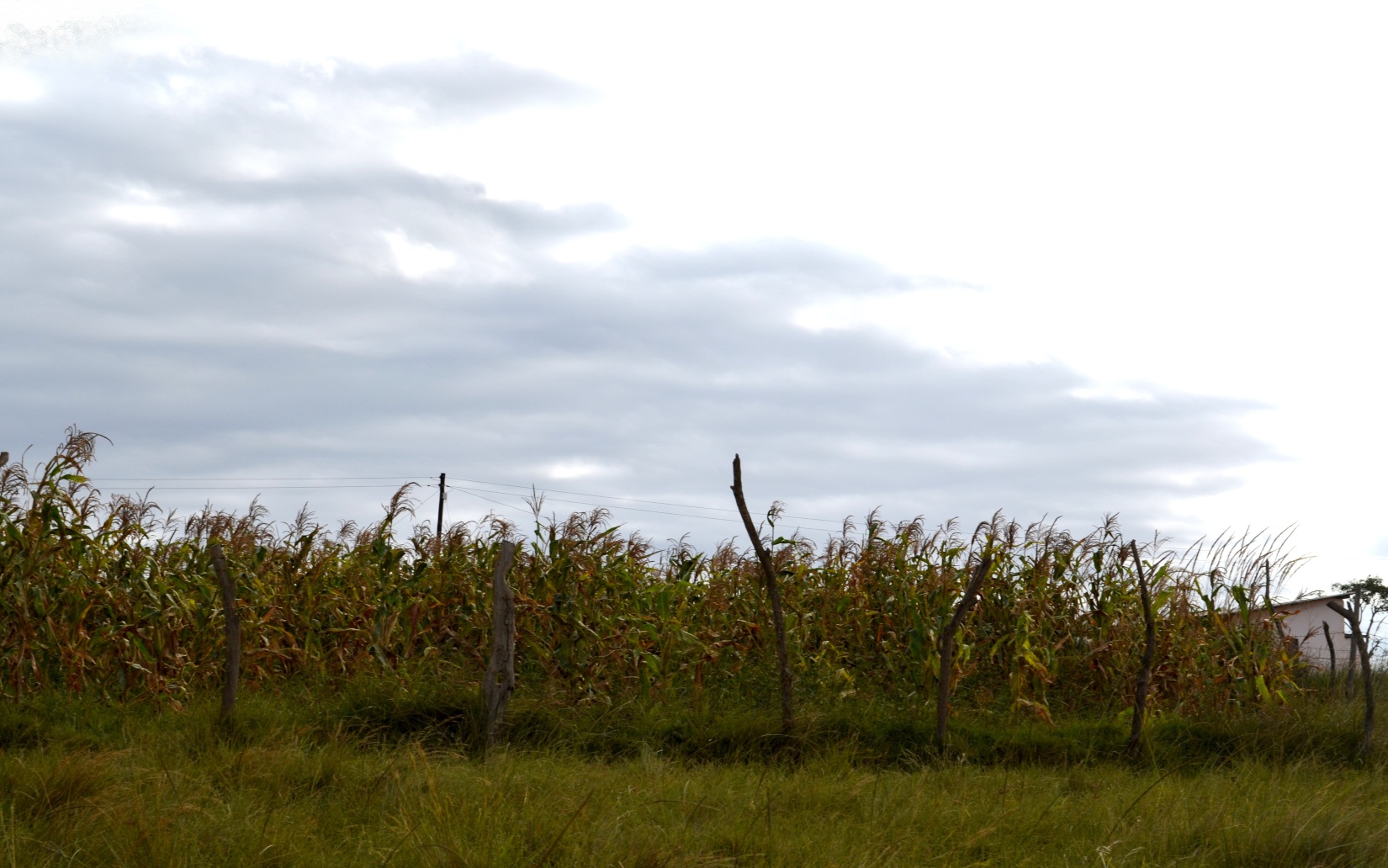 Trainers and Facilitators
The course facilitators are a mix of CSAG staff and researchers and specialist from other institutions including the Stockholm Environmental Institute (SEI), South African National Botanical Institution (SANBI), Council for Scientific and Industrial Research (CSIR) and the City of Cape Town. A large portion of the course is presented through a mixture of formal presentations and direct interaction with the participants. In this way the course is moulded to the needs of the participants rather than being strictly scripted.
''The trainers and facilitators at Winter School were a great mix! Academics and practitioners bringing on board diverse perspectives in the climate change field.''
                                                                                  -Winter School 2013 participant
Recent Contributors Include:

Professor Bruce Hewitson, Dr Chris Lennard, Kate Kloppers, Anna Steynor, Katinka Waagsaether, Dr Olivier Crespo, Dr Jane Battersby-Lennard, Dr Mark Tadross, Professor Mark New, Leonie Joubert, Bettina Koelle, Dr Chris Jack, Dr Peter Johnston and Michael Boulle.
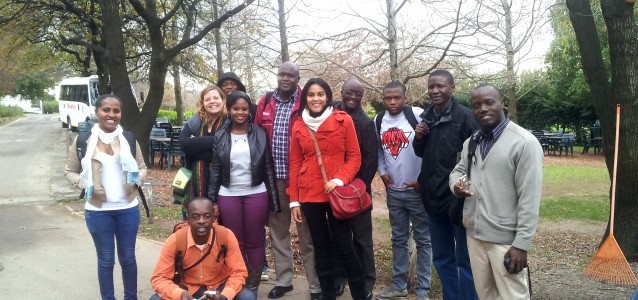 Course content and Structure
The Winter School course aims to take participants through the full spectrum of climate and climate change related topics. These include:

 	Climate dynamics
 	Risk and vulnerability framing
 	An introduction to climate modeling
 	Climate change scenarios
 	Climate adaptation frameworks
 	Downscaling methods
 	Adaptation planning, policy and 	decision making

The course is structured around an equal mix of interactive lecture input and case study based group work. This structure has proven to be a dynamic, effective and fun one week.
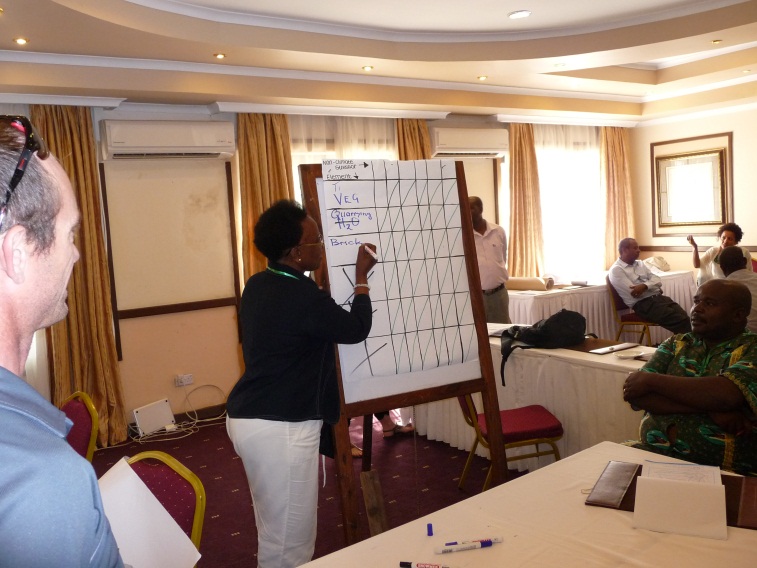 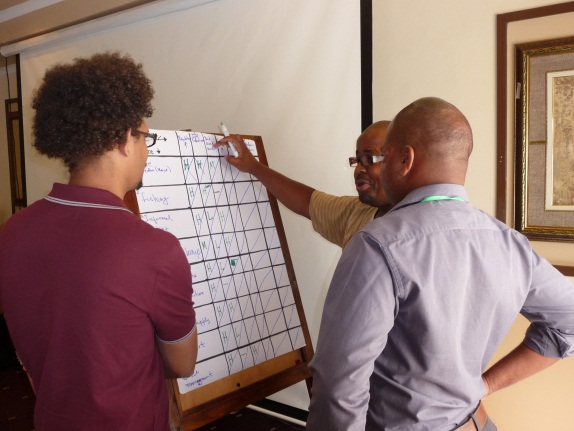 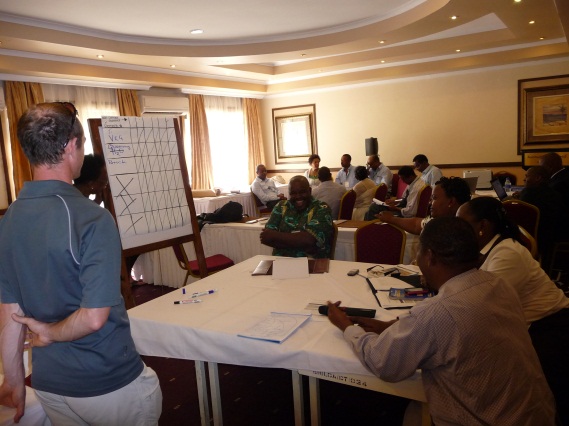 How to apply
To apply, please visit our website, http://www.csag.uct.ac.za/climate-services/winter-school-2017/ and complete our Winter School online application form which will be available from mid April.  
For more information or assistance, please email Kate Kloppers at winterschool@csag.uct.ac.za.
Postal Address: CSAG, Environmental and Geographical Science dept., University of Cape Town, Private Bag X3, Rondebosch 7701, South Africa

Phone: +27 21 650 2784
Fax: +27 21 650 5773
Email: winterschool@csag.uct.ac.za
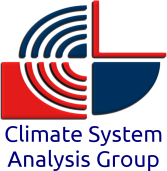 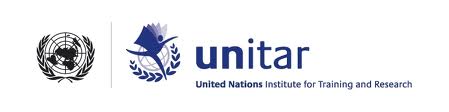 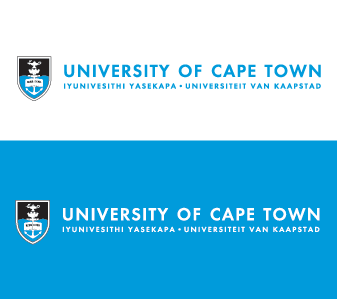